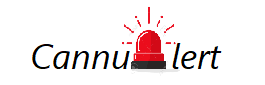 Kaylin Moody
Adebayo Eisape
[Speaker Notes: kaylin]
Agenda
Background
Market information
Components of Insulin Pump
Problem Statement
Methods
Logo
Video Demo
Expenses
Business Model
Acknowledgements
[Speaker Notes: kaylin]
Background
Diabetes refers to a group of diseases that results in too much sugar being in the blood
Effects of diabetes include blindness, nerve damage and coronary heart disease 
Typical treatments for diabetes includes:
Taking several insulin injection every day or using an insulin pump
Monitoring blood sugar level several times a day
[Speaker Notes: bayo]
Market Information
29 million people in the US (178M in the world) have diabetes
Unfortunately, projected to increase 50% by 2050
200k people in the US (300k in the world) use an insulin pump
Focus on US market (greater than 60% of market)
Sample size of about 384 with an error margin of 5%
Cannulas are changed every 3 to 5 days
Total market worth ~$1,460,000,000 ($1.46B)
From an economic perspective, the total annual cost of diabetes in 2012 was estimated to be $245 billion in the United States. This included $116 billion in direct medical costs (healthcare costs) for people with diabetes and another $69 billion in other costs due to disability, premature death, or work loss.
[Speaker Notes: bayo]
Components of Insulin Pump
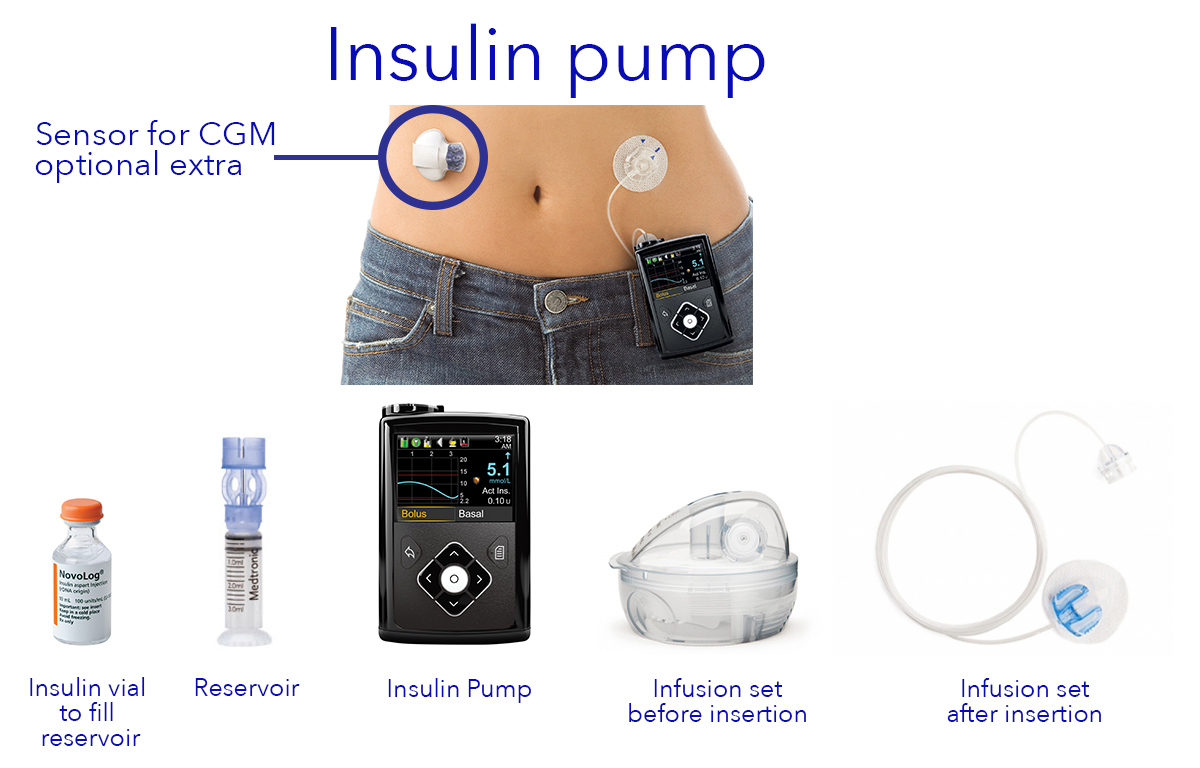 (Control center)
(Cannula)
http://ipag.co.uk/wp-content/uploads/2010/07/pumps_Medtronic_insulin-pump-components.jpg
[Speaker Notes: kaylin]
Problem Statement
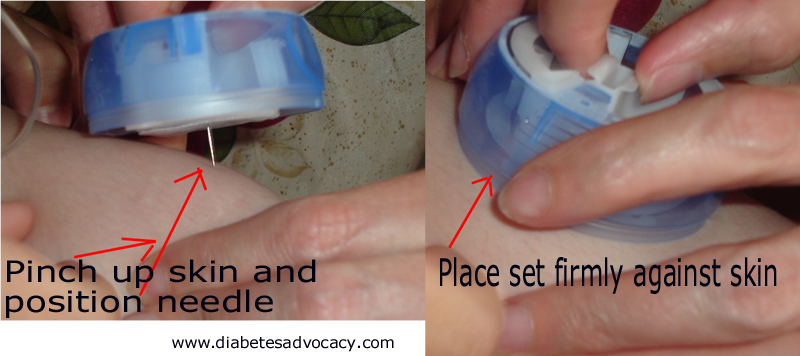 [Speaker Notes: kaylin]
CannuAlert Use Flow Chart
Insert Cannula
Is Cannula Bent?
No
End
Reset system
Yes
Alert User
Remove cannula
[Speaker Notes: bayo]
Methods
Electrospinning
Coat needle in a piezoelectric skin, then coated in titanium
Polyvinylidene Fluoride
Pulse Detection
Amplifier between needle and microprocessor
Microprocessor waits for pulse, latches notification LED
User must reset system to clear alert
[Speaker Notes: Kaylin, bayo]
Design Layout
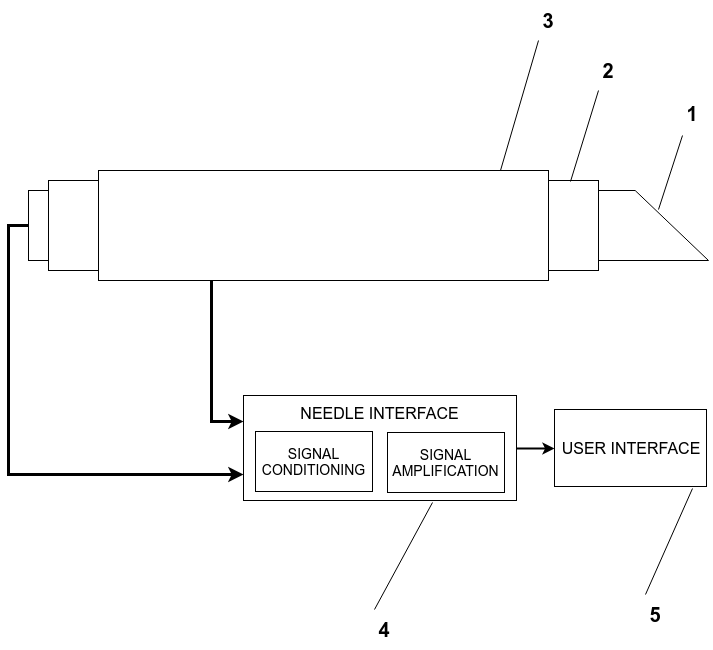 [Speaker Notes: Bayo
Add amplifier and signal conditioning to needle interface]
Logo Ideas
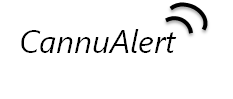 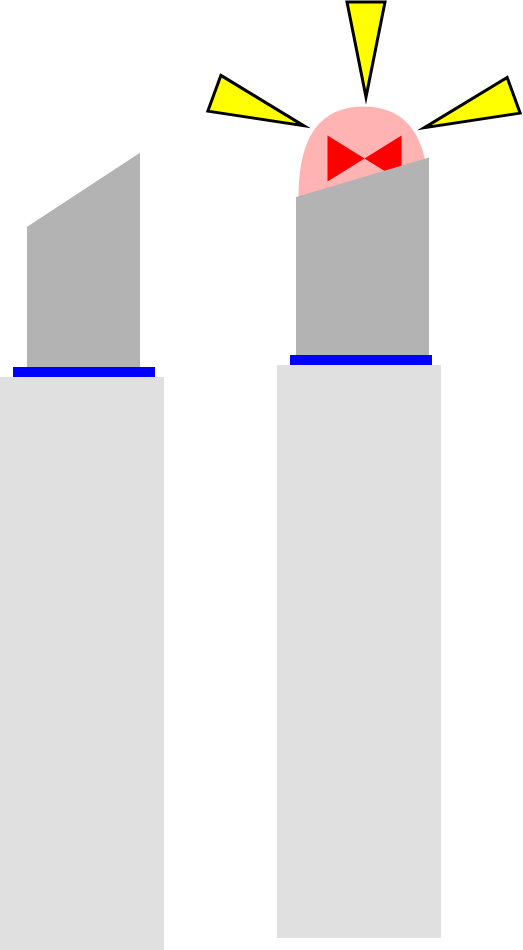 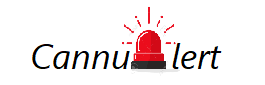 [Speaker Notes: Ffa-ask class]
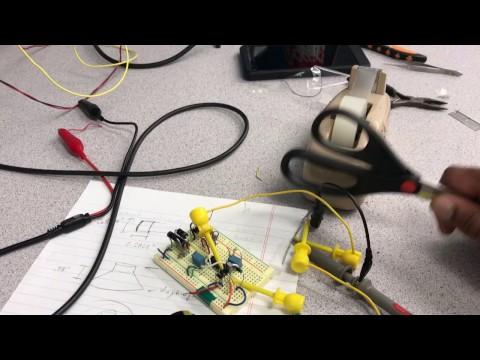 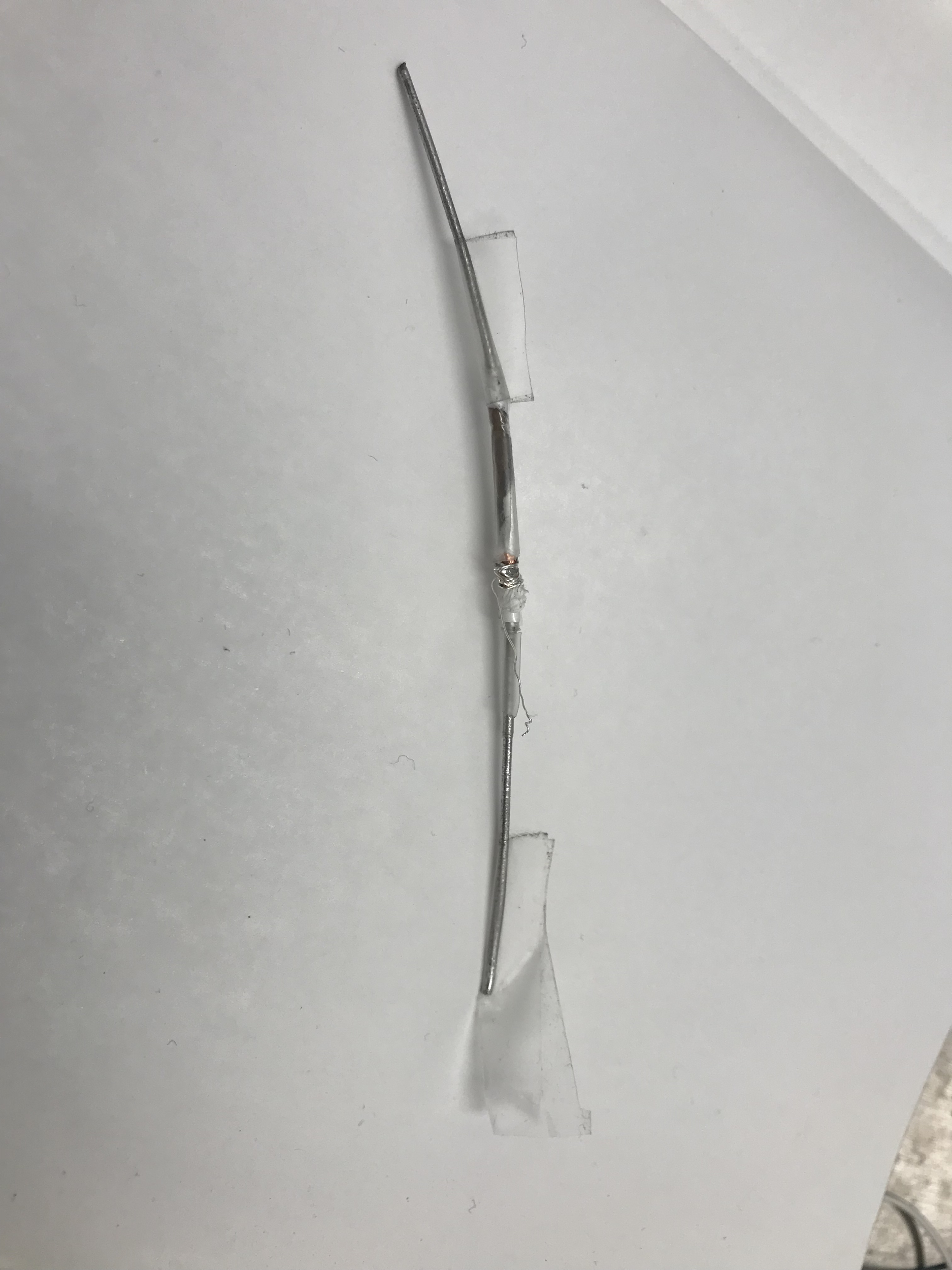 Business Model
Razor-razorblade model
Sell insertion handles at a discount, sell refills at slightly above typical price 
Electrospinning is relatively cheap, so needle can be priced similarly to competitors
Partner with clinics and insurance companies for advertising 
Manufacturing costs 
A business model similar to Tesla Motors’
Initial needles will be more expensive and manufactured with current technologies 
Extra revenue will pay for labor and development of automatic system 
Subsequent cannulas will be cheaper as a result
[Speaker Notes: bayo

http://www.investopedia.com/terms/r/razor-razorblademodel.asp]
Expenses
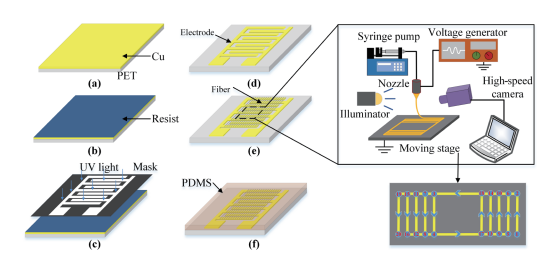 -          Syringe Driver Pump - $1000-          High Voltage (20kV) DC Amplifier - $2500-          Motors, Actuators, and Drivers - $200-          Humidifier System - $80-          Mandrel (rotating collector) - $200-          Enclosures - $200-          Syringes, cables, wires, etc. - $120-          3D Printed fixtures - $200-          Poly(vinylidene fluoride) (PVDF)- $90 6m rollTotal (approx.): $4500 
-          Engineers, testing (Human trials), etc
-          Grand total - $2M
Sensors and Materials,Vol 28, No. 7, p757-762
[Speaker Notes: Avg researcher - 77K per year

Clinical Trials:https://www.centerwatch.com/clinical-trials/overview.aspx
                    https://www.centerpointclinicalservices.com/blog-posts/driving-drive-drug-innovation-and-market-access-part-1-clinical-trial-cost-breakdown/]
Acknowledgments
Dr.James West
Valerie Rennoll
Our Professors: Dr.Israel Gannot and Sathappan Ramesh
Camden Partners
[Speaker Notes: Competitive Advantage

Financial break down]